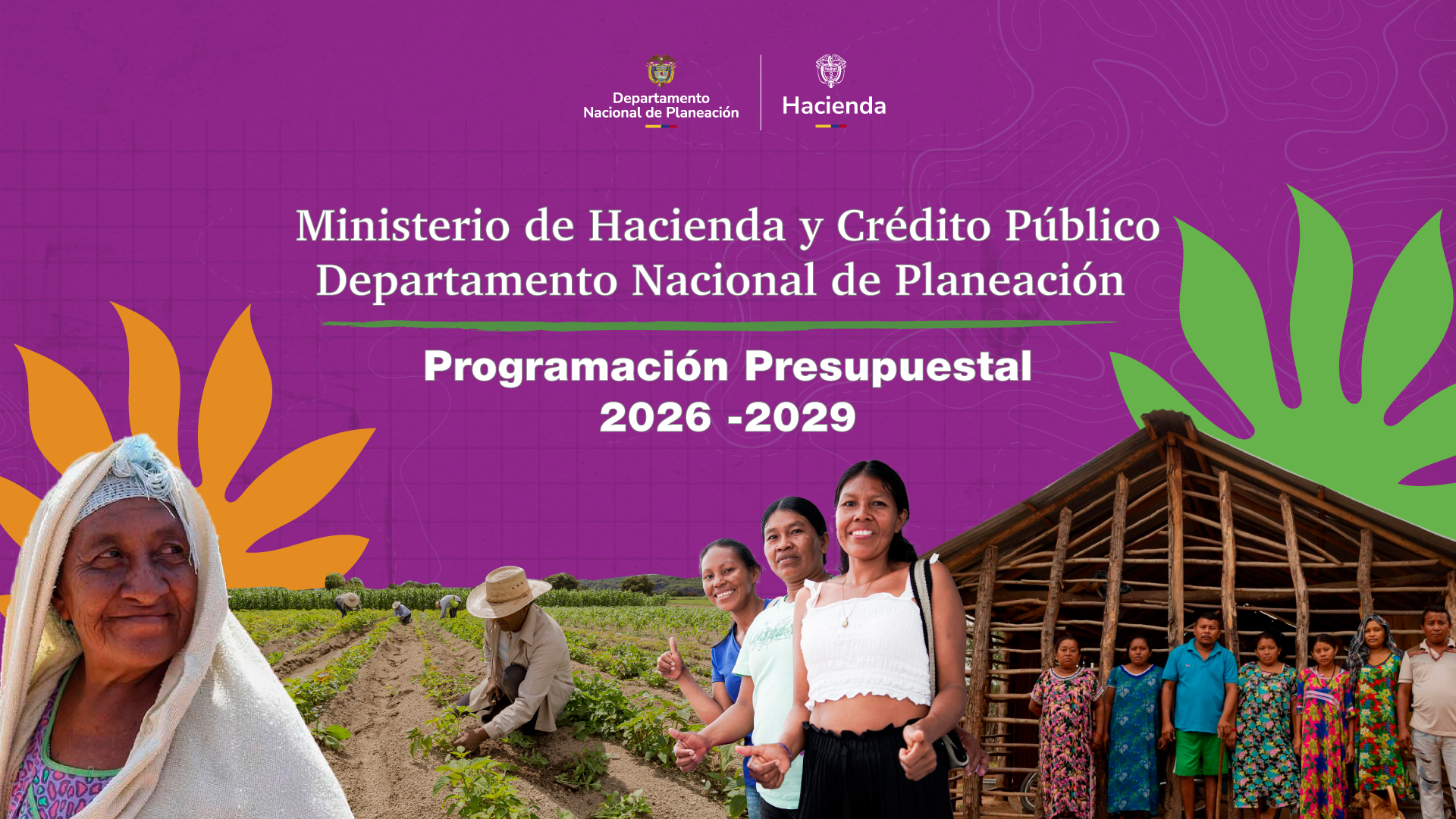 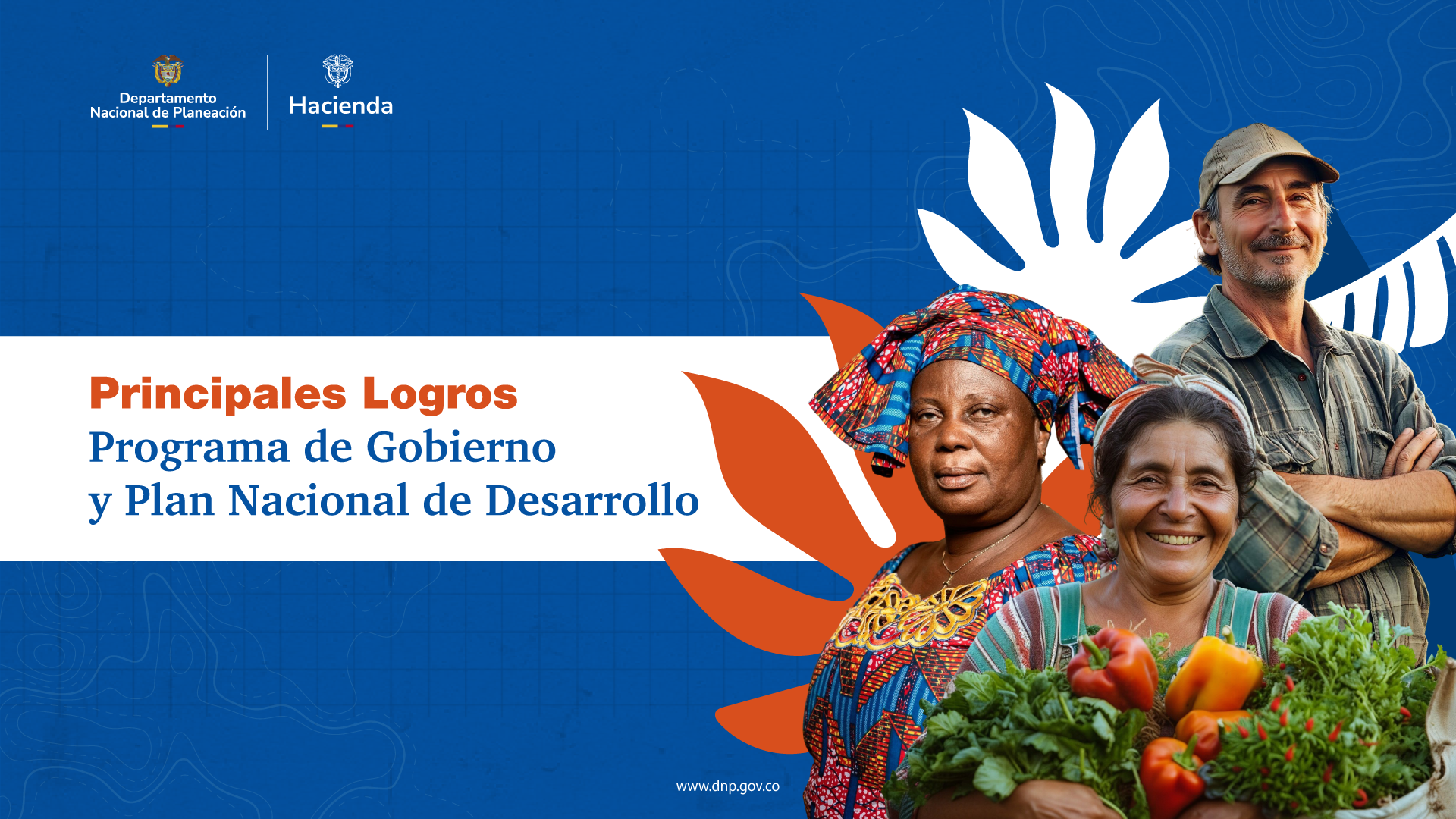 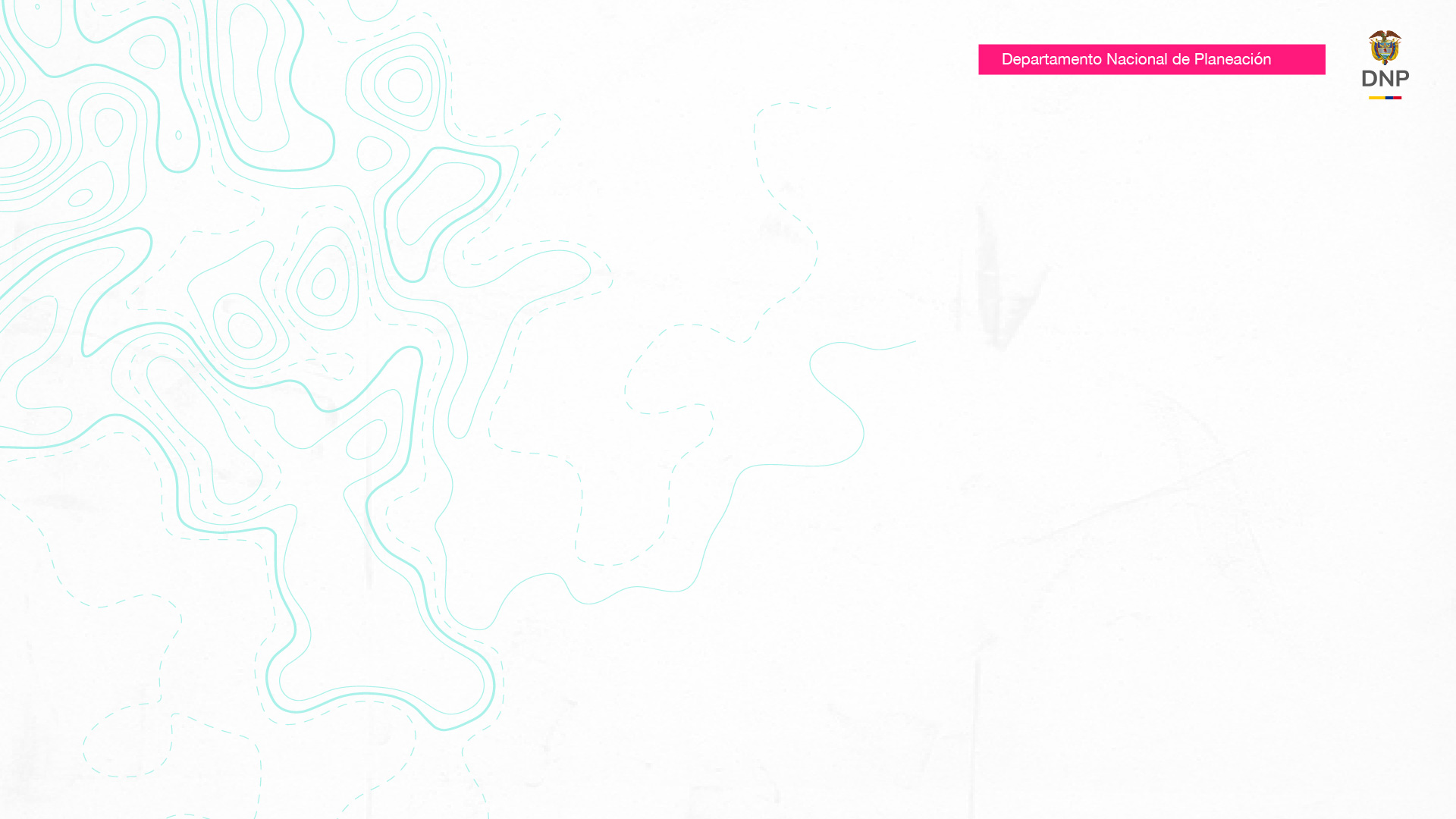 Logros del Sector
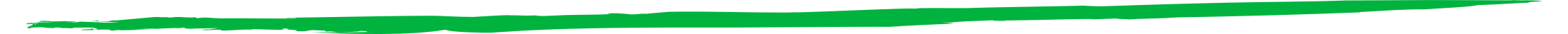 Debe incluir los principales logros alcanzados durante el periodo agosto 2022 –  diciembre 2024, con énfasis en lo alcanzado en 2024.
Metas PND del Sector
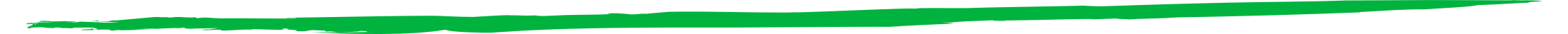 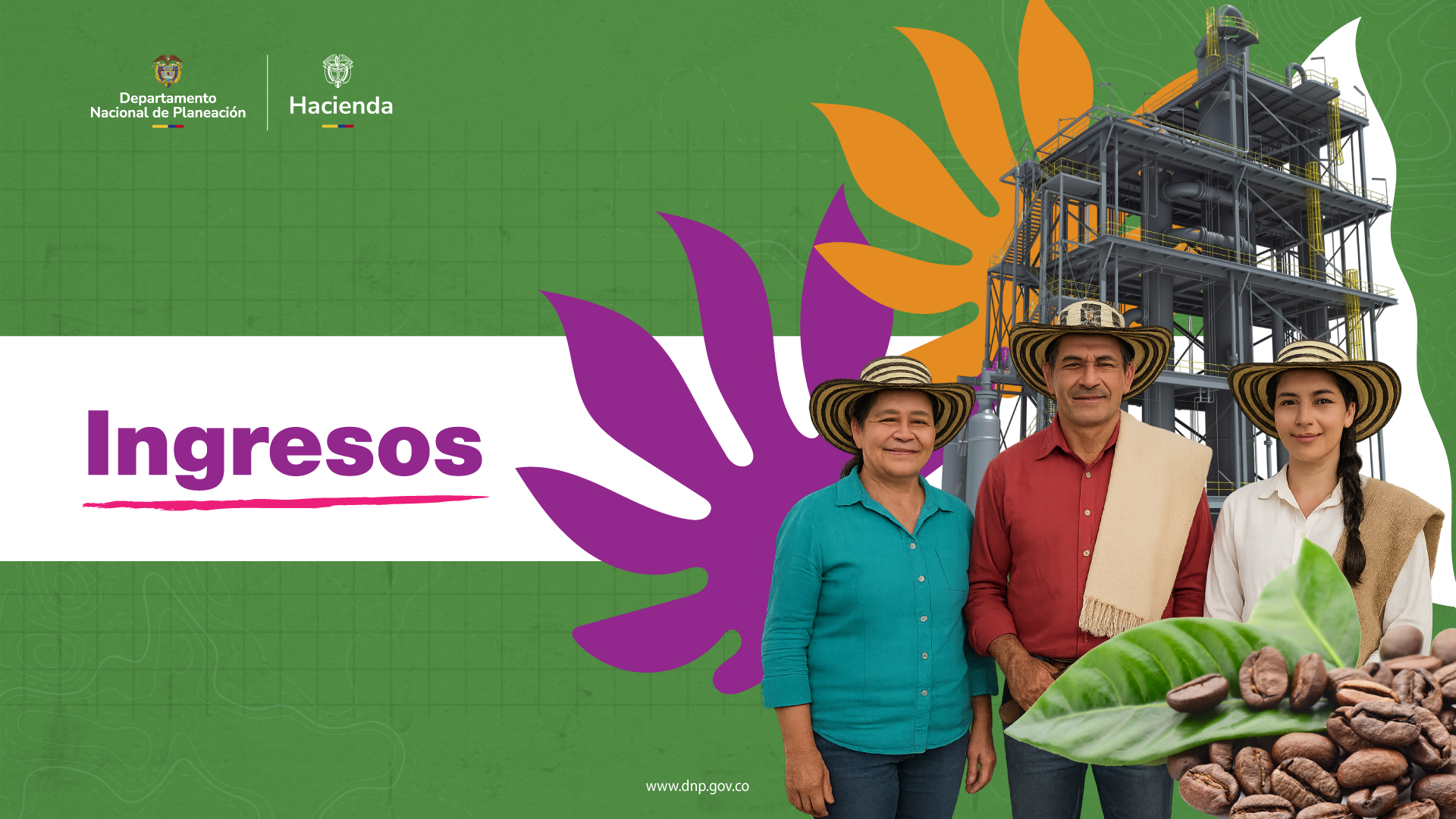 Ingresos Sector
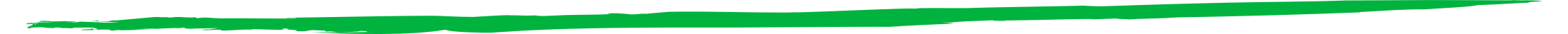 Ingresos Entidad
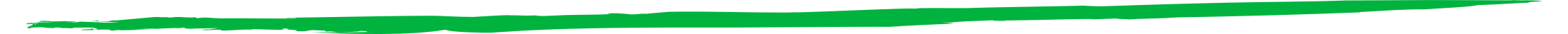 Supuestos de Cálculo:
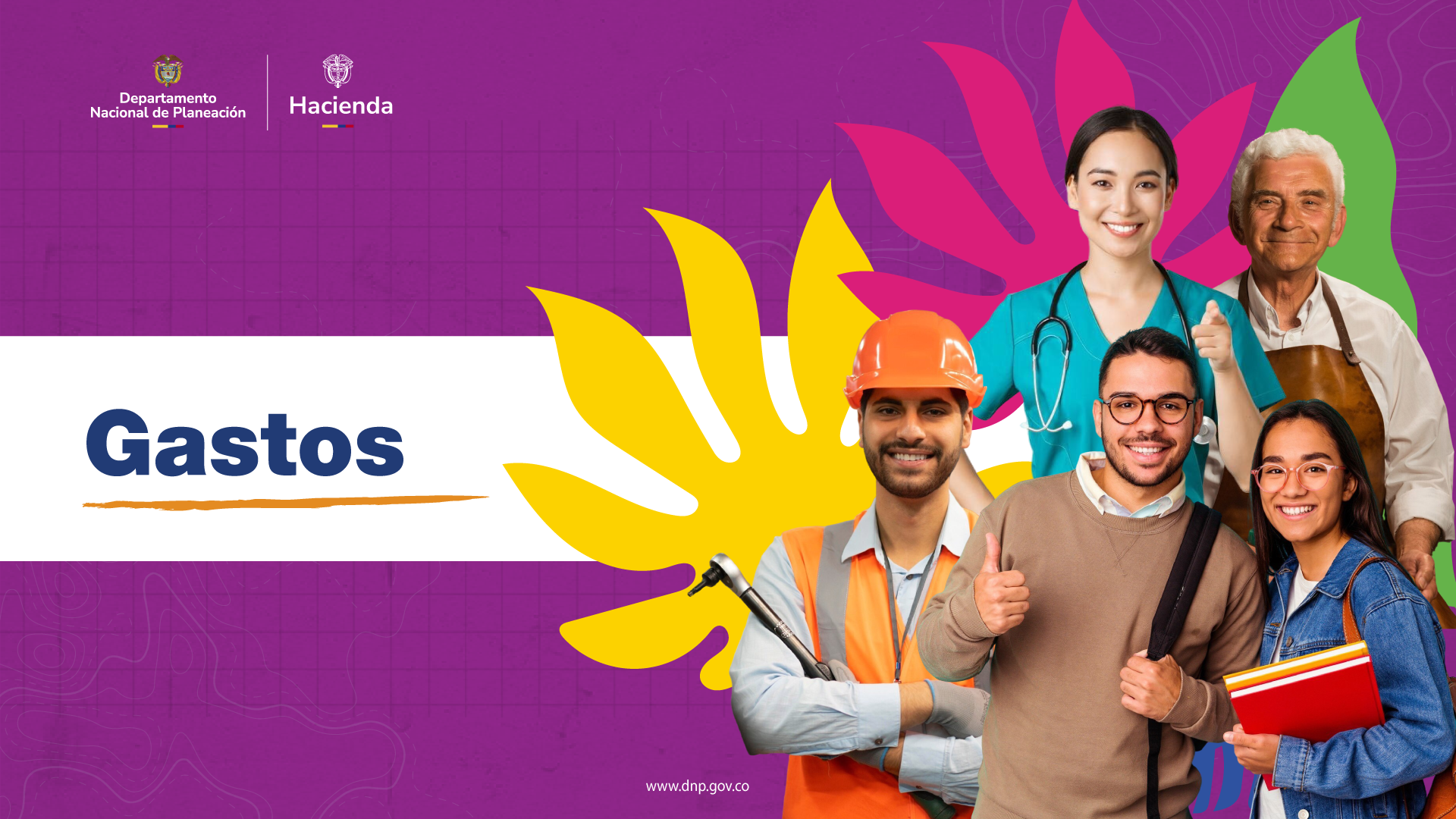 Marco de Gasto Mediano Plazo 2026-2029
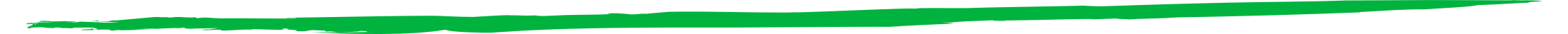 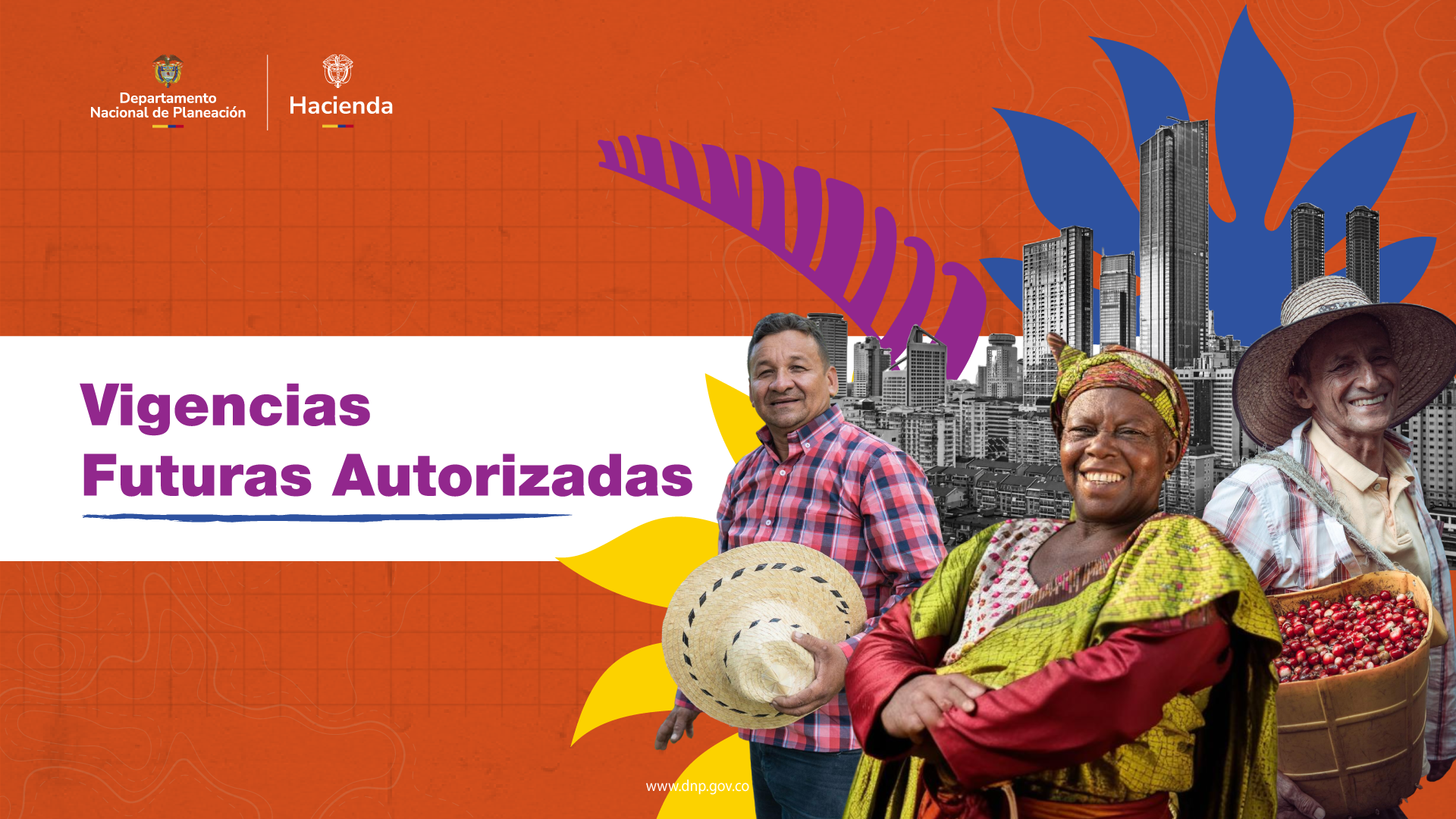 Vigencias Futuras Autorizadas y Comprometidas
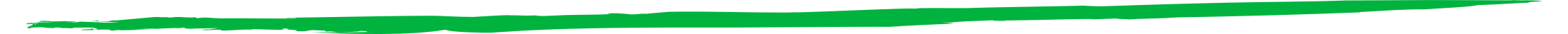 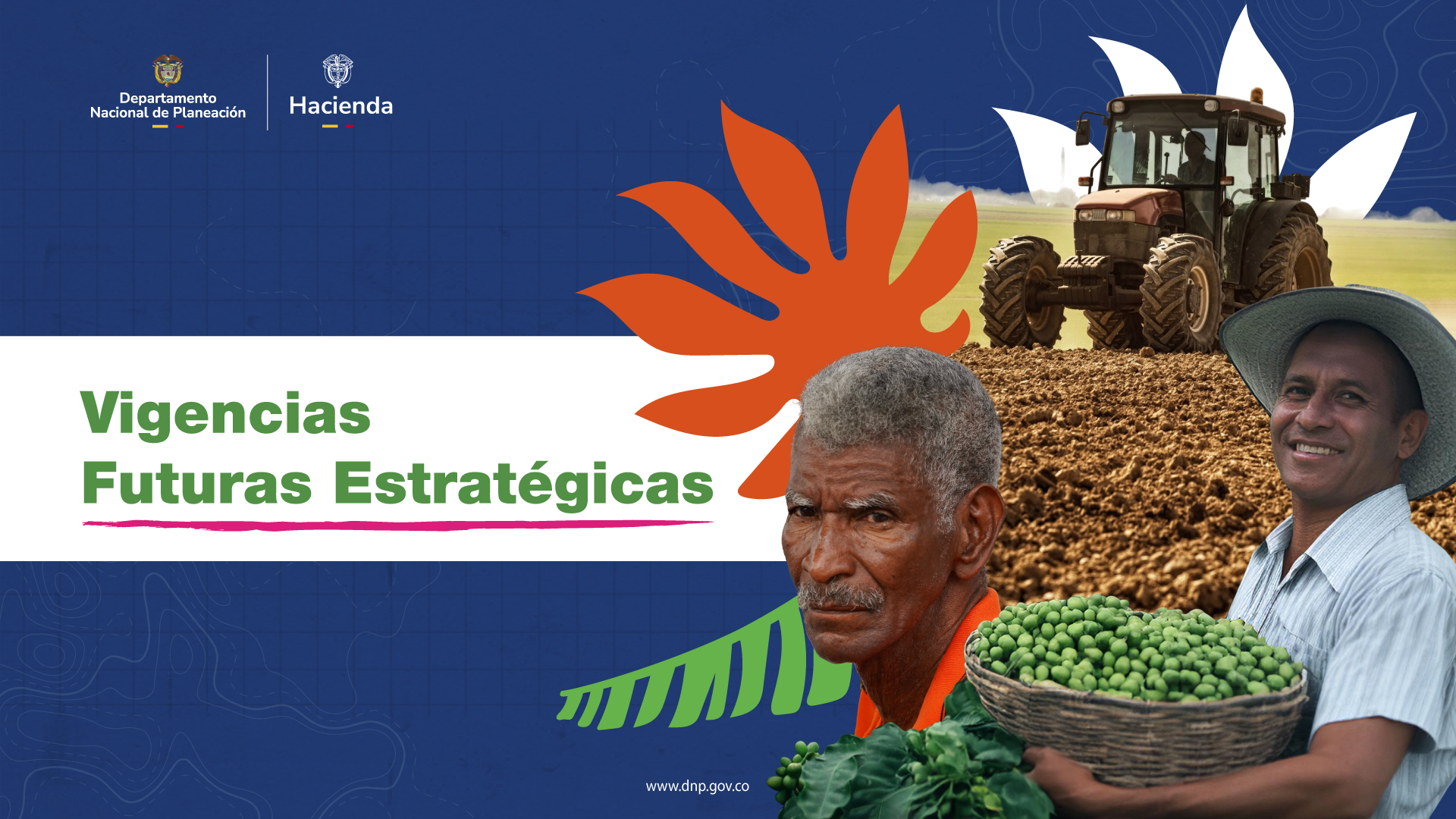 Vigencias Futuras Estratégicas
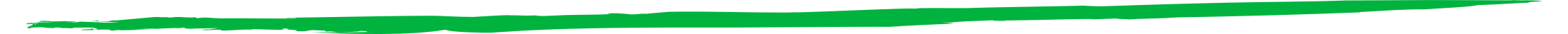 Criterios de Priorización:
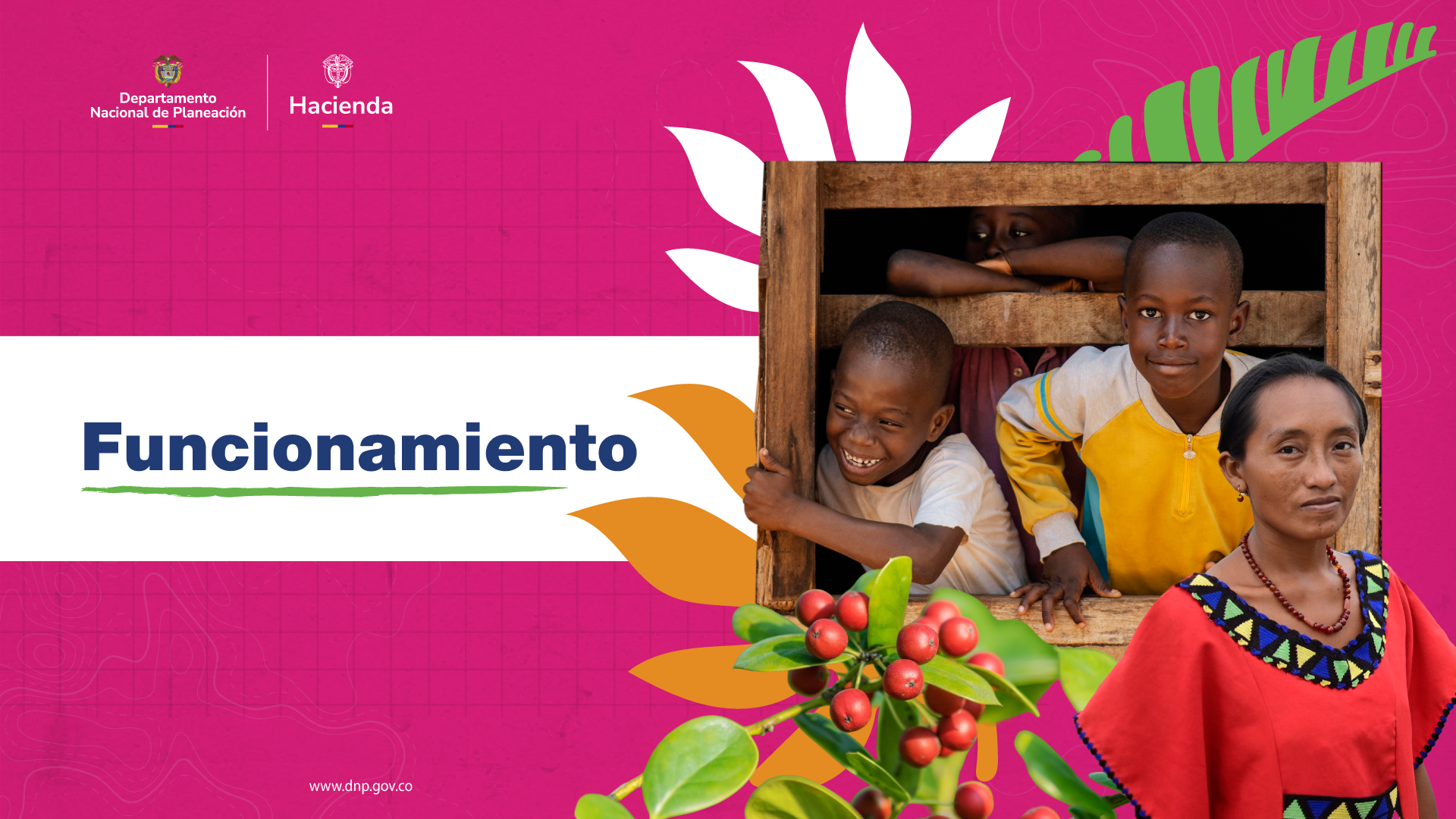 Solicitud Funcionamiento y Servicio a la Deuda
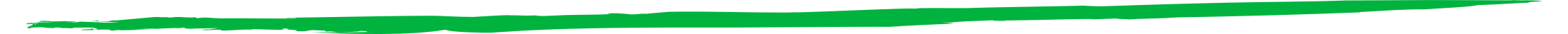 Solicitud Funcionamiento y  Servicio a la Deuda
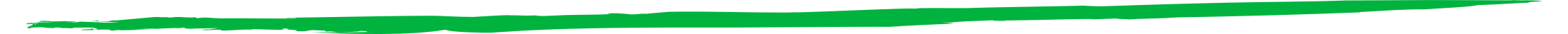 Justificación Requerimientos Adicionales (con respecto a 2025):
FUNCIONAMIENTO	CÓDIGGO PROGRAMA	2025* PROYECTADA A CIERRE	2026	2027	2028
Solicitud Funcionamiento - Programático
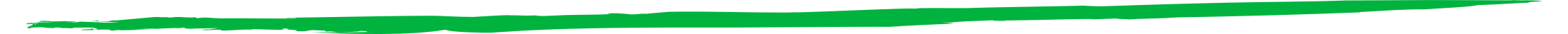 FUNCIONAMIENTO	CÓDIGGO PROGRAMA	2025* PROYECTADA A CIERRE	2026	2027	2028
Solicitud Funcionamiento - Programático
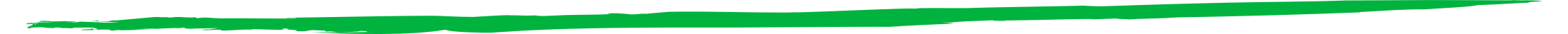 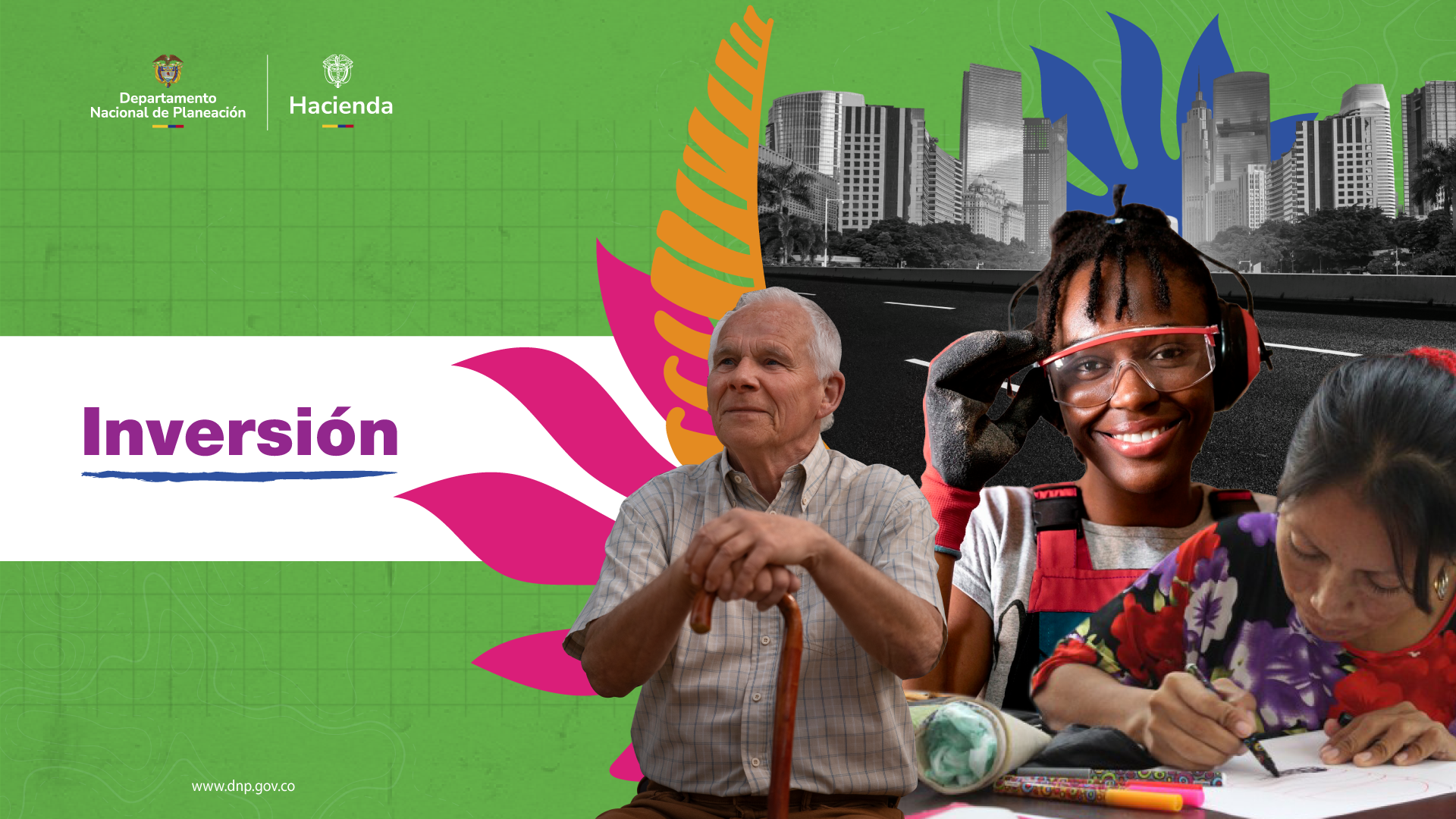 Solicitud  Inversión – Principales Inversiones Sectoriales
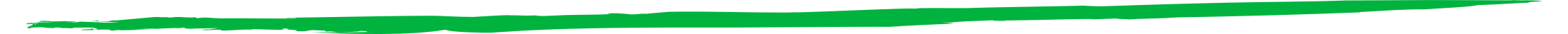 Balance
Proyecciones – Incluir en orden de prioridad siendo 1 la más importante
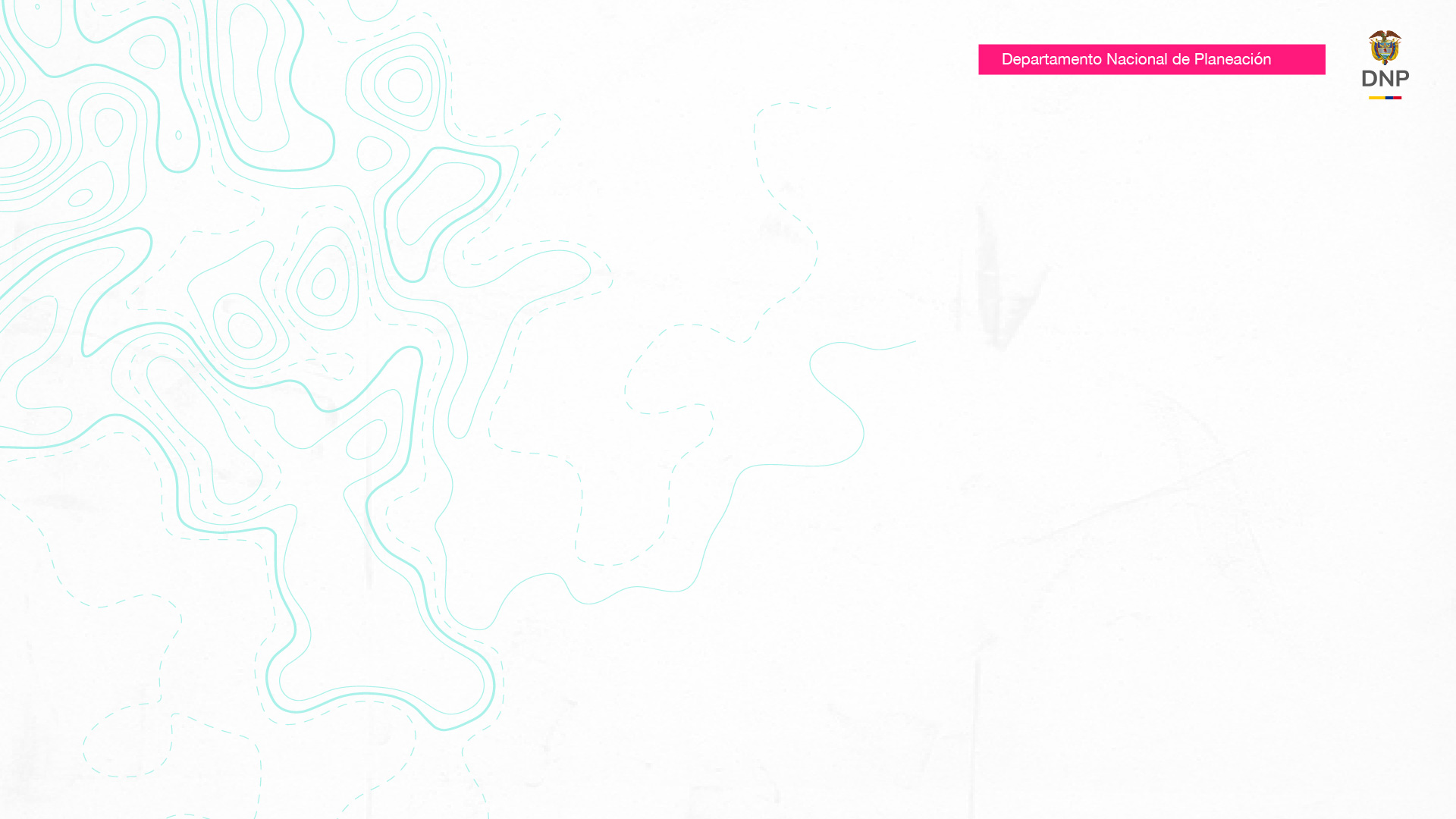 Costeo Principales Programas – PXQ 2022 - 2026
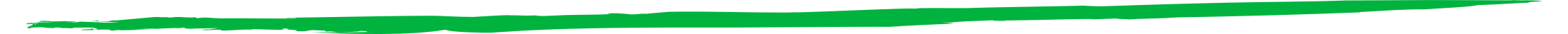 Debe incluir el costeo de 2022 al 2026 de los principales programas descritos en el slide anterior. Puede seguir los modelos incluidos en el Excel de apoyo o modificar el esquema de presentación, siempre que se cuente con precio unitario y cantidad para las vigencias indicadas.
Solicitud Inversión MGMP 2026 -2029
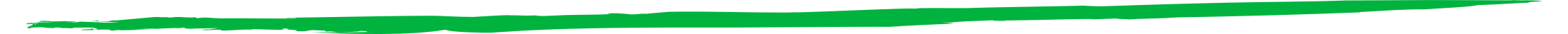 Solicitud Inversión MGMP 2026 -2029
Iniciativas PPI 2022 - 2026
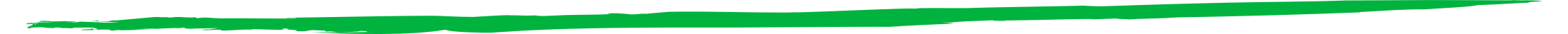 Las entidades no han realizado el seguimiento riguroso en la PIIP de las inversiones realizadas en el marco de las iniciativas del PPI.
Balance
Proyecciones
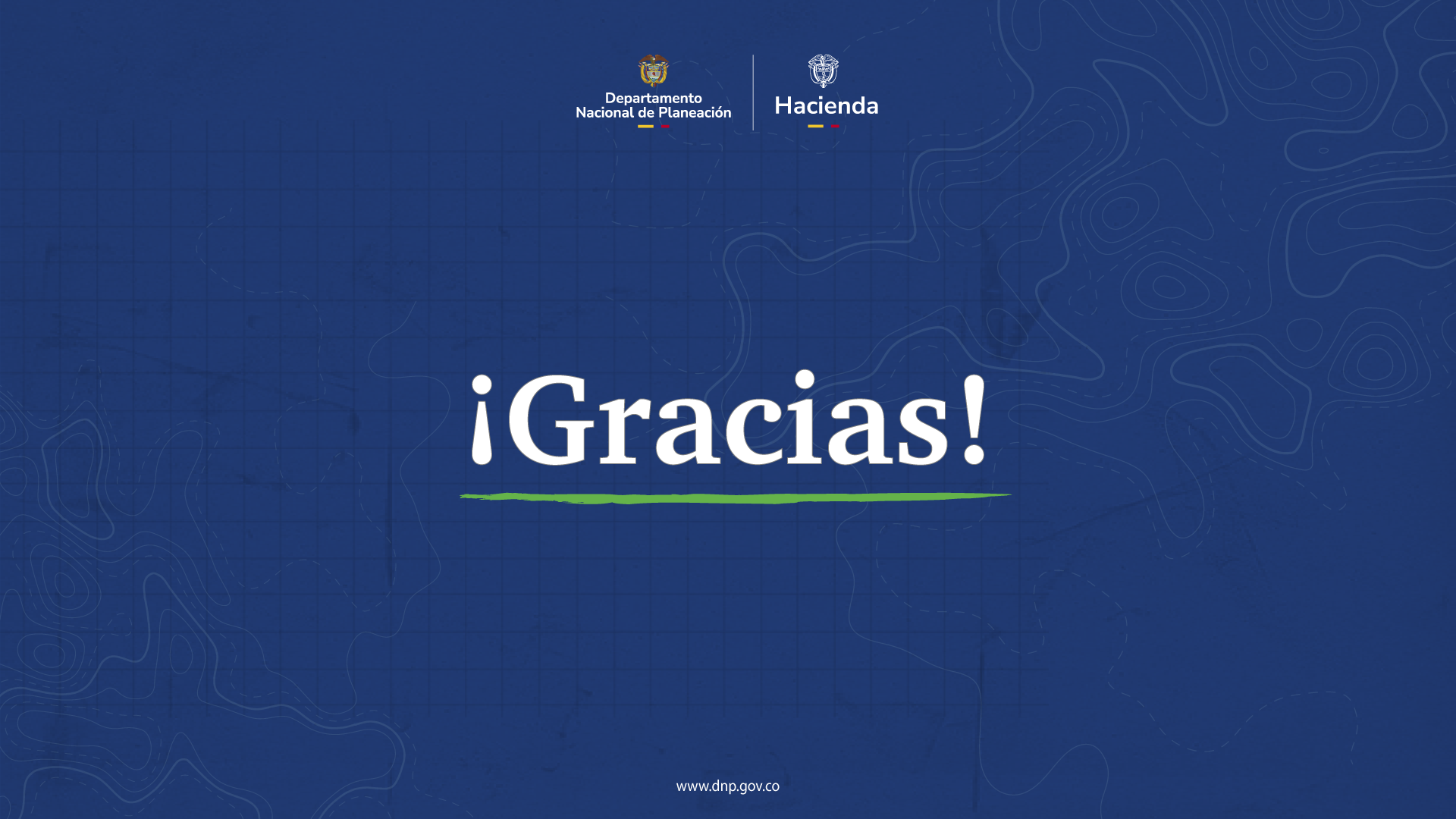